Escuela Normal de Educación Preescolar 
  Ciclo Escolar 2020-2021
Licenciatura en Educación Preescolar
 2do Semestre Sección "B"
 
Curso: 
Prácticas Sociales del Lenguaje   

ANALISIS DEL VIDEO 
 
Profesor:
Yara Alejandra Hernández Figueroa 
 
Alumnas:
Susana Abigail Rosas López #12
                                                                                     Lluvia Yamileth Silva Rosas No. 16
                                                                                      Sara Gabriela Vargas Rangel #20
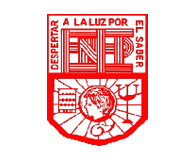